RESPIRATORY DISTRESS IN NEWBORN INFANT
Hyalin membrane disease
Surfactant deficiency (decreased production and secretion) is the primary cause of RDS. 
The failure to attain an adequate FRC and the tendency of affected lungs to become atelectatic correlate with high surface tension and the absence of pulmonary surfactant.
The timing of surfactant production in quantities sufficient to prevent atelectasis depends on an increase in fetal cortisol levels that begins between 32 and 34 weeks of gestation. 
By 34 to 36 weeks, sufficient surface-active material is produced by the type II cells in the lung, is secreted into the alveolar lumen,
     and is excreted into the amniotic fluid.
Pulmonary maturity
An L/S ratio of 2:1 usually indicate pulmonary maturity.
The presence of minor phospholipids, such as phosphatidylglycerol, also is indicative of fetal lung maturity and may be useful in situations in which the L/S ratio is borderline or possibly affected by maternal diabetes, which reduces lung maturity.
Risk factor
Prematurity  
Maternal diabetes
Multiple births
Cesarean delivery
Precipitous delivery
Asphyxia
Cold stress
Maternal history of previously affected infants
male gender
Chronic or pregnancy-associated hypertension
Maternal heroin use
Prolonged rupture of membranes
Antenatal corticosteroid prophylaxis
pathophysiology
Alveolar atelectasis, 
Ventilation to Perfusion  mismatch
Hypercapnia, hypoxia, and acidosis 
Pulmonary arterial vasoconstriction 
Increased right-to-left shunting through the foramen ovale and ductus arteriosus and within the lung itself.
Reduced Pulmonary blood flow  
Hyaline membrane formation  edema and atelectasis
Clinical manifestation
RDS may develop immediately in the delivery room in extremely immature infants at 26 to 30 weeks of gestation.
Some more mature infants (34 weeks’ gestation) may not show signs of RDS until 3 to 4 hours after birth,
 Manifestations of RDS include cyanosis, tachypnea, nasal flaring, intercostal and sternal retractions, and grunting.
During the first 72 hours, infants with untreated RDS have increasing distress and hypoxemia.
 In infants with severe RDS, the development of edema,oliguria, apnea,pallor , and respiratory  failure necessitates assisted ventilation.
 Thereafter, uncomplicated cases show spontaneous improvement that often is heralded by diuresis and a marked resolution of edema.
Radiographic manifestation
On radiographs, the lungs may have a characteristic but not pathognomonic appearance that includes
 A fine reticular granularity of the parenchyma(occasionaly whiteout lung) and air bronchograms, which are often more prominent early in the left lower lobe because of  superimposition of the cardiac shadow.
Cause  of  Death
Severe  impairment of gas exchange
Alveolar air leaks (interstitial emphysema, Pneumothorax) 
Pulmonary hemorrhage
Intraventricular hemorrhage (IVH)
Bronchopulmonary dysplasia (BPD)
management
Careful and frequent monitoring of heart and respiratory rates, oxygen saturation, Pao2, Paco2, pH, serum bicarbonate, electrolytes, glucose, and hematocrit, blood pressure, and temperature.
Intravenous fluids, electrolytes and calories
Antibiotics
prevention
Administration of antenatal corticosteroids to women between 23 and 37 wk of gestation significantly reduces the incidence and mortality of RDS as well as overall neonatal mortality.
 Antenatal steroids also reduce (1) the need for and duration of ventilatory support and admission to a neonatal intensive care unit (NICU) and (2) the incidence of severe IVH, necrotizing enterocolitis
and developmental delay.
After    birth,  RDS   may   be   prevented    or its   severity   reduced  by  intratracheal administration   of  exogenous   surfactant immediately after birth in the delivery room within a few hours of birth or use of EARLY CPAP in delivery room
treatment
Warm humidified oxygen with nasal canula or hood should be provided at a concentration initially sufficient to keep arterial oxygen pressure between 50and 70 mm Hg (90-95% saturation) 
If oxygen saturation cannot be kept > 90% at inspired oxygen concentrations of 40% or greater or respiratory distress increased, applying CPAP at a pressure of 8-10cm H2O
Surfactant  therapy  if  fio2>40%  on  CPAP8-10cmH2oINSURE(INtubate,SURfactant,Extubate)
INDICATION OF MECHANICAL VENTILATION
Arterial blood pH <7.25 and arterial blood Pco2 of 60 mmHg or higher
Oxygen saturation <90%oxygenconcentrations of 50-70% and CPAP of 8-10 cm H2o
 persistent apnea
Targeted blood gas
The Pao2 level should be maintained between 60 and 70 mm Hg (oxygen saturation 90%), and the pH should be maintained above 7.25.
COMPLICATIONS
Retinopathy of prematurity(ROP)
Infection
Pulmonary air leak
ETTcomplication(vocal cord injury,subglottic stenosis,asphyxia,…
UAC complication(thromboemboli,hemorrhage ischemic necrosis of abdominalviscera,hypertention
PDA left to right shunting(ventricular volume overload,pulmonary edema)
Bronchopulmonary dysplasia(oxygen dependency at day 28 or 36wk postmenestral age
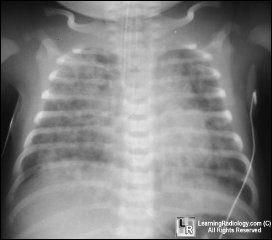 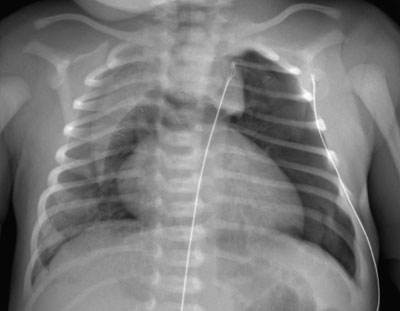